ELETTRONICA DI BASE
MATERIALI SEMICONDUTTORI
i dispositivi più utilizzati in elettronica sono i componenti a semiconduttore. I materiali utilizzati per la loro realizzazione sono

Silicio (Si) prevalentemente

Germanio (Ge), Arseniuro di Gallio (AsGa) raramente
I semiconduttori presentano quattro elettroni di valenza (tetravalenti) e una struttura cristallina in cui ciascun atomo mette in comune un elettrone di valenza con quattro atomi circostanti formando legami covalenti. 
Questo fa in modo che che gli elettroni risultino saldamente vincolati nel reticolo cristallino. 
La conduttività è bassissima e i semiconduttori si comportano come isolanti.
STRUTTURA DEL CRISTALLO DI SILICIO
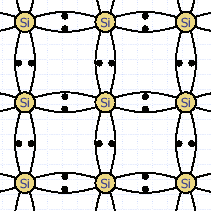 Fornendo energia ad esempio termica è possibile spezzare qualche legame creando elettroni e lacune liberi per la conduzione. 
Una lacuna è costituita dalla mancanza di un elettrone nel legame covalente
IL DROGAGGIO DEI SEMICONDUTTORI
E’ un fenomeno con il quale inseriamo nella struttura cristallina di un materiale semiconduttore 
materiali pentavalenti (fosforo, arsenico, antimonio) donatori materiali trivalenti (boro, gallio,Indio) accettori
Materiali pentavalenti
Drogaggio di tipo N
Aumentano gli elettroni liberi
Cariche maggioritarie: elettroni
Cariche minoritarie: lacune
Materiali trivalenti
Drogaggio di tipo P
Aumentano le lacune libere
Cariche maggioritarie: lacune
Cariche minoritarie: elettroni
SILICIO DROGATO DI TIPO n
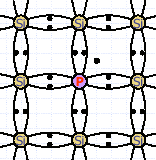 SILICIO DROGATO DI TIPO p
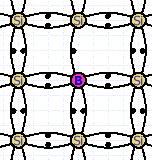 LA GIUNZIONE PN
L’unione di una zona drogata di tipo p con una zona drogata di tipo n crea una giunzione pn. 
	In prossimità della giunzione 
Alcuni elettroni della zona n passano nella zona p ricombinandosi con le lacune e dando luogo a ioni  negativi (-)
Alcune lacune della zona p passano nella zona n ricombinandosi con gli elettroni e dando luogo a ioni  positivi (+)
Ai capi della giunzione si crea una differenza di potenziale di alcuni decimi di volt. Questa d.d.p. 
ostacola un’ulteriore diffusione di cariche maggioritarie (corrente di diffusione)
favorisce un flusso di cariche minoritarie in senso opposto (corrente di deriva)
Si raggiunge l’equilibrio quando queste due correnti si uguagliano
POLARIZZAZIONE DELLA GIUNZIONE
Se applichiamo una batteria ai capi della giunzione possiamo a seconda del verso di applicazione avere due casi
POLARIZZAZIONE INVERSA
+ su zona n 
– su zona p
Aumenta la tensione ai capi della giunzione
La corrente va da n a p, è dovuta alle cariche minoritarie, è debolissima
Corrente inversa di saturazione
POLARIZZAZIONE DIRETTA
– su zona n 
+ su zona p
Diminuisce la tensione ai capi della giunzione
La corrente va da p a n, è dovuta alle cariche maggioritarie
Corrente diretta
IL DIODO A GIUNZIONE
Il componente che si ottiene da una giunzione prende il nome di DIODO, il simbolo elettrico è il seguente
				ANODO



				CATODO

Il morsetto collegato alla zona p si chiama anodo
Il morsetto collegato alla zona n si chiama catodo
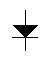 MODELLO APPROSSIMATO DEL DIODO
Il modello più semplice per rappresentare il comportamento di un diodo consiste nel considerare

Il diodo in polarizzazione inversa equivalente ad un interruttore aperto (circuito aperto)
 Il diodo in polarizzazione diretta equivalente ad un interruttore chiuso (corto circuito)
RADDRIZZATORE A SINGOLA SEMIONDA
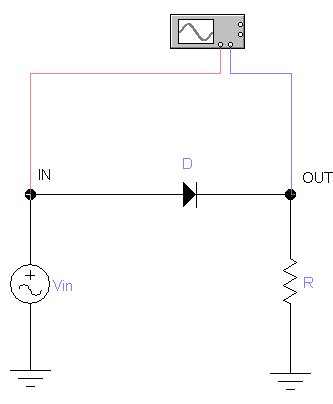 RADDRIZZATORE A DOPPIA SEMIONDA
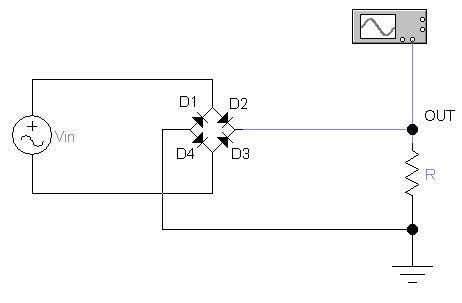 RADDRIZZATORE A DOPPIA SEMIONDA CON FILTRO CAPACITIVO
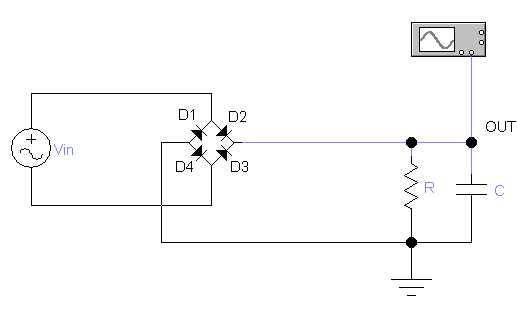 IL DIODO LED
Un diodo LED (Light Emitting Diode) è un particolare diodo che emette radiazioni luminose quando è attraversato da corrente. 
	Il simbolo elettrico è il seguente 
				ANODO



				CATODO
	La lunghezza d’onda della radiazione emessa dipende dal materiale con il quale il diodo LED viene realizzato.  I diodi LED vengono impiegati quali elementi di segnalazione visiva. Se vengono assemblati in opportune configurazioni geometriche consentono di realizzare sistemi di visualizzazione più sofisticati (display a sette segmenti, a matrice)
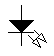 IL TRANSISTOR BJT
Un transistor bipolare è costituito da tre regioni adiacenti di materiale semiconduttore drogate alternativamente n e p. La regione centrale si chiama base, le altre due emettitore e collettore. Possiamo avere due tipi di transistor bipolari: npn e pnp. 
	Il simbolo elettrico è il seguente
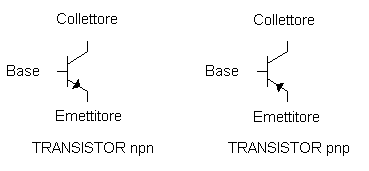 IL TRANSISTOR BJT
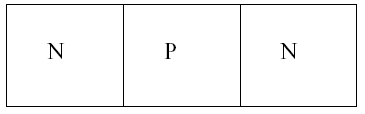 EMETTITORE 	         BASE 	       COLLETTORE
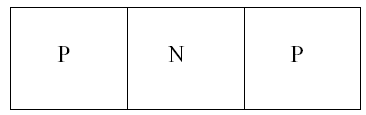 EMETTITORE 	         BASE 	       COLLETTORE
Nel dispositivo sono presenti due giunzioni base-emettitore base collettore. La regione di base è molto sottile e molto meno drogata rispetto alle regioni di emettitore e di collettore.
ZONE DI FUNZIONAMENTO DEL BJT
La polarizzazione delle due giunzioni presenti nel dispositivo determina la sua zona di funzionamento
In particolare 
 
Se le due giunzioni sono entrambe polarizzate inversamente il transistor lavora nella zona di interdizione.
 
Se le due giunzioni sono entrambe polarizzate direttamente il transistor lavora nella zona di saturazione.
 
Se la giunzione base-emettitore è polarizzata direttamente e la giunzione base collettore è polarizzata inversamente il transistor lavora in regione attiva o lineare.
ZONE DI FUNZIONAMENTO DEL BJT
Per un dispositivo di tipo npn le definizioni precedenti si traducono nella verifica delle seguenti disequazioni
 
INTERDIZIONE		VBE < 0	VCE > VBE
SATURAZIONE		VBE > 0	VCE < VBE
REGIONE ATTIVA	VBE > 0	VCE > VBE

Per un dispositivo pnp le disequazioni precedenti si invertono
IL BJT COME INTERRUTTORE
Il modello più semplice per rappresentare il comportamento di un transistor nelle zone di interdizione e saturazione consiste nel considerare
  Il BJT in interdizione equivalente ad un interruttore aperto (circuito aperto)
 Il BJT in saturazione equivalente ad un interruttore chiuso (corto circuito)
IL BJT COME INTERRUTTORE
In molteplici applicazioni il transistor BJT viene utilizzato in commutazione tra la zona di interdizione e quella di saturazione. In questo caso il suo comportamento è quello di un interruttore elettronico, in cui il percorso collettore emettitore del transistor può essere considerato equivalente ad un interruttore il cui funzionamento è controllato dal morsetto di base
IL BJT COME INTERRUTTORE
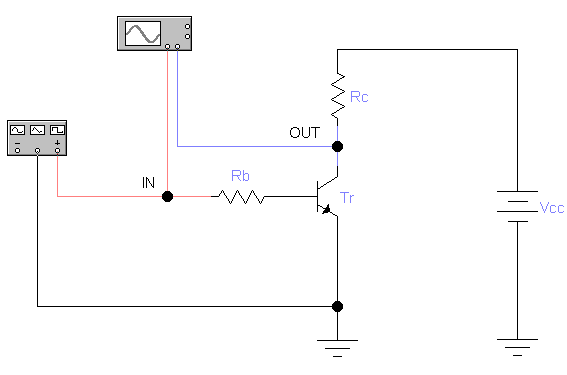 IL BJT COME AMPLIFICATORE
In regione attiva il BJT può funzionare come amplificatore di segnale
	
Si definisce amplificazione di tensione il rapporto fra la tensione di uscita Vout e la tensione di ingresso Vin del dispositivo
Si definisce amplificazione di corrente il rapporto fra la corrente di uscita Iout e la corrente di ingresso Iin del dispositivo
Si definisce amplificazione di potenza il rapporto fra la potenza di uscita Pout e la potenza di ingresso Pin del dispositivo
RETI DI POLARIZZAZIONE
Per portare un transistor BJT in regione attiva, dove può amplificare, si utilizzano delle reti di polarizzazione opportune.
Precisamente, si deve inserire il dispositivo in una rete elettrica, adeguatamente dimensionata, in grado di rendere verificate le disequazioni introdotte precedentemente e che garantiscono il funzionamento in regione attiva. 
Ad esempio per un dispositivo di tipo npn
	REGIONE ATTIVA	VBE > 0	VCE > VBE
Un esempio di rete di polarizzazione in grado di svolgere il compito di portare il dispositivo a funzionare in regione attiva è il seguente.
RETE DI POLARIZZAZIONE AUTOMATICA A PARTITORE
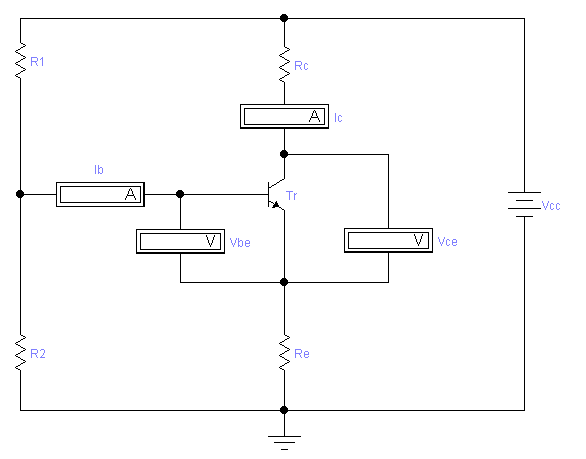 AMPLIFICATORI CON BJT
Quando un transistor BJT si trova in regione attiva, può amplificare un segnale. Si deve applicare un segnale  (IN) tra i suoi morsetti di ingresso e prelevare  un segnale (OUT) tra i suoi morsetti di uscita.

Esistono diverse configurazioni per realizzare amplificatori utilizzando transistor BJT; inoltre l’amplificatore può essere costituito da più stadi collegati in cascata. Per comprendere gli aspetti essenziali del concetto di amplificazione facciamo riferimento alla configurazione ad emettitore comune (CE).
AMPLIFICATORE AD EMETTITORE COMUNE
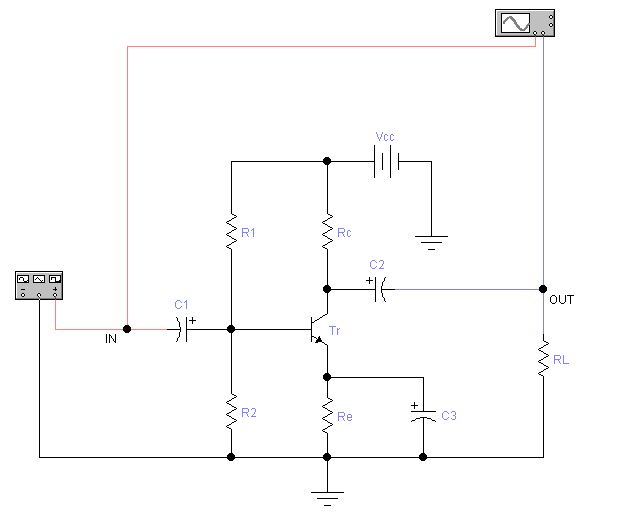 RISPOSTA IN FREQUENZA DI UN AMPLIFICATORE
Un amplificatore ha un comportamento che a causa della presenza di elementi reattivi nello schema, varia al variare della frequenza.
La frequenza di taglio di un amplificatore è quella alla quale il modulo dell’amplificazione si riduce di 1/√2 rispetto al valore massimo
Si definisce banda passante di un amplificatore l’intervallo di frequenze comprese tra la frequenza di taglio inferiore e la frequenza di taglio superiore.
Per comprende gli aspetti essenziali di questo fenomeno facciamo sempre riferimento alla configurazione ad emettitore comune.
AMPLIFICATORE AD EMETTITORE COMUNE ANALISI DELLA BANDA PASSANTE
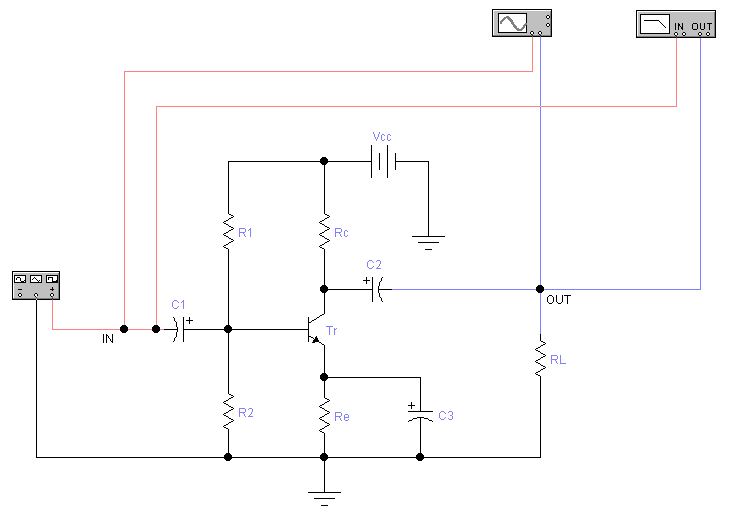 AMPLIFICATORE OPERAZIONALE
L’amplificatore operazionale è un componente elettronico, fondamentale, utilizzato come elemento attivo nella maggior parte delle applicazioni analogiche.
Viene realizzato in forma integrata con ingombro molto ridotto e costi limitati.
Il simbolo elettrico è il seguente
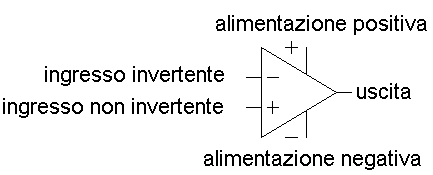 AMPLIFICATORE OPERAZIONALE
Un amplificatore operazionale ideale presenta le seguenti caratteristiche
Guadagno di tensione in anello aperto 	Aol = ∞
Resistenza di ingresso			Ri   = ∞
Resistenza di uscita			Ro  = 0
Banda passante				B   =  ∞

 Un amplificatore operazionale necessità quasi sempre di un’alimentazione di tipo duale +V e –V
AMPLIFICATORE OPERAZIONALE
Nonostante gli amplificatori operazionali realmente disponibili hanno caratteristiche non coincidenti con quelle del modello ideale, il loro comportamento è approssimabile con errore accettabile, perlomeno per le applicazioni che saranno esaminate durante queste lezioni, con quello del modello ideale.

L’escursione della tensione di uscita dipende dal valore delle tensioni di alimentazione. Infatti nei casi reali tale escursione è limitata tra le tensioni di saturazione +Vsat e -Vsat che si discostano in valore assoluto di 1V-2V rispetto alla tensione di alimentazione
AMPLIFICATORE OPERAZIONALE IN ANELLO APERTO
Se utilizzo il dispositivo in anello aperto non posso avere un comportamento lineare.
Il guadagno è talmente elevato che anche un piccolo valore di tensione applicata tra gli ingressi dell’operazionale, provoca la sua saturazione. La tensione di uscita: 
assume il valore +Vsat se prevale la tensione sull’ingresso non invertente 
assume il valore  -Vsat se prevale la tensione sull’ingresso invertente 
Questo rende, pertanto, la configurazione in anello aperto inutilizzabile per la realizzazione di amplificatori e circuiti lineari in genere.
AMPLIFICATORE OPERAZIONALE IN ANELLO APERTO
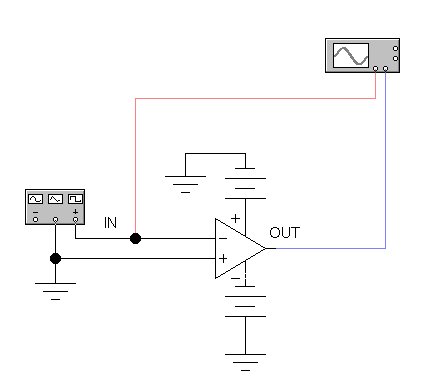 APPLICAZIONI LINEARI
Per realizzare degli amplificatori o dei circuiti in grado di effettuare elaborazioni di tipo lineare sui segnali di ingresso, l’amplificatore operazionale deve essere inserito all’interno di reti elettriche opportune, dando luogo circuiti applicativi con i quali si possono sfruttare completamente le potenzialità del dispositivo. Per esaminare i circuiti lineari successivi, terremo conto delle seguenti considerazioni che derivano dalle caratteristiche tipiche degli amplificatori operazionali.
 Il notevole valore dell’amplificazione in anello aperto, nel caso ideale infinito, implica che la differenza di potenziale fra i due ingressi del dispositivo, nelle applicazioni lineari che considereremo, sia di valore trascurabile; di conseguenza assumeremo che tra i due ingressi del dispositivo esista un “corto circuito virtuale”.
Il notevole valore della resistenza di ingresso del dispositivo, nel caso ideale infinito, implica che le correnti di ingresso siano di valore trascurabile; di conseguenza assumeremo tali correnti di valore uguale a zero.
AMPLIFICATORE INVERTENTE
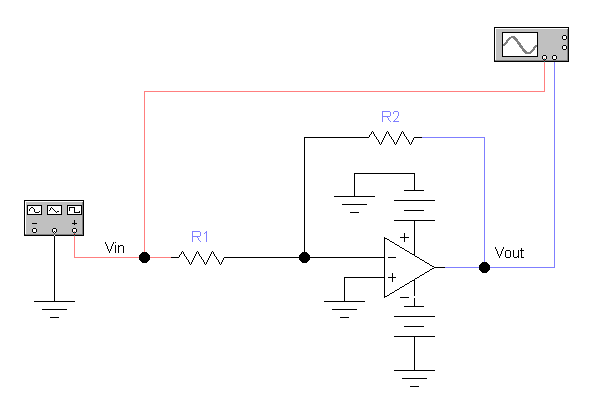 Av = Vout = - R2
         Vin        R1
AMPLIFICATORE NON INVERTENTE
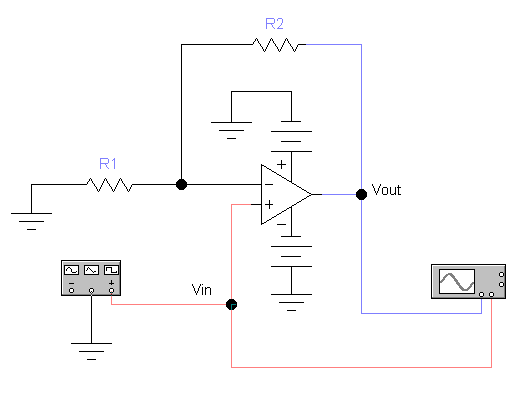 Av = Vout = 1+ R2
         Vin           R1
INSEGUITORE DI TENSIONE
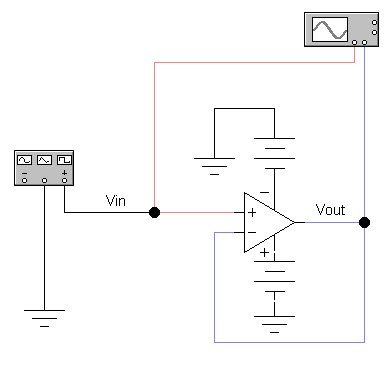 Av = Vout = 1            Vout = Vin 
         Vin
SOMMATORE INVERTENTE
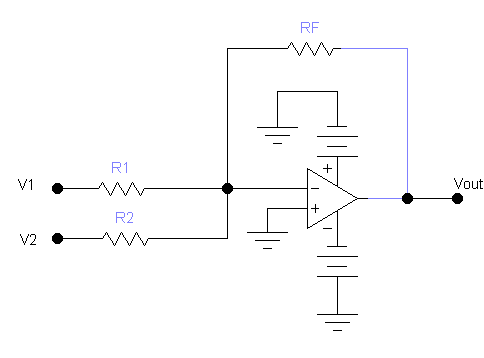 Vout = - RF V1 - RF V2 
             R1          R2
SOMMATORE NON INVERTENTE
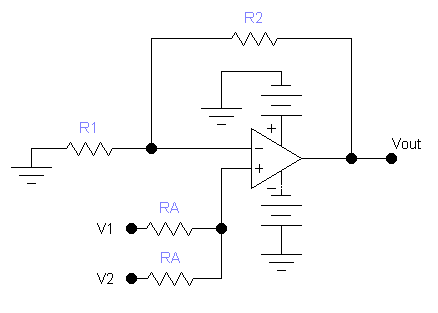 Vout = (R1 + R2)(V1+V2)
                2R1
AMPLIFICATORE DIFFERENZIALE
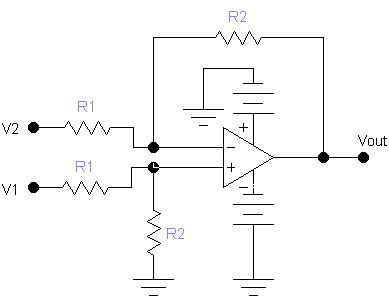 Vout = R2 (V1-V2)
           R1
CONVERTITORE CORRENTE-TENSIONE
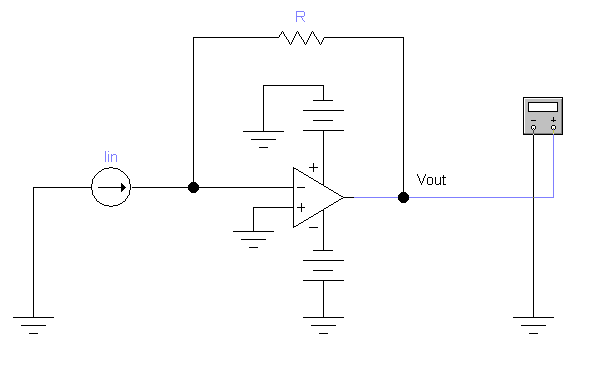 Vout = -IinR
CONVERTITORE TENSIONE-CORRENTE
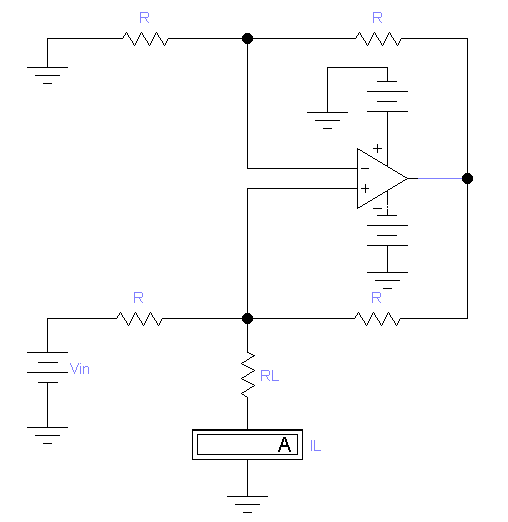 IL =  Vin
          R
CIRCUITO INTEGRATORE
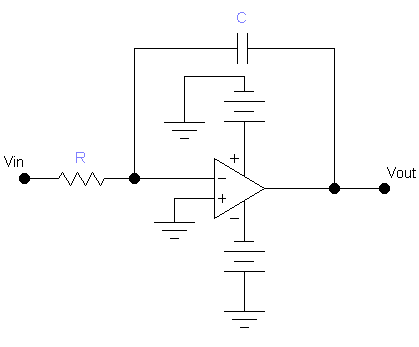 Vout = -  1  ∫ Vin(t) dt 
             RC
CIRCUITO DERIVATORE
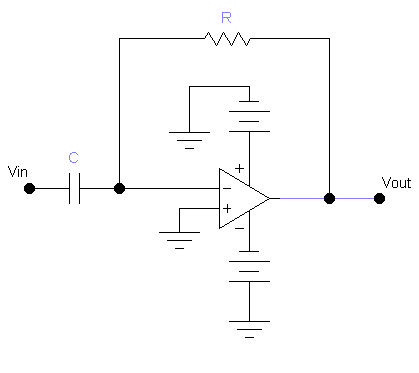 Vout = - RC dVin(t) 
	       dt
COMPARATORE
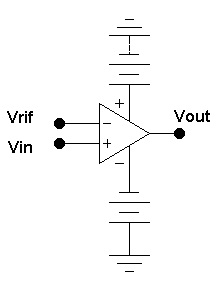 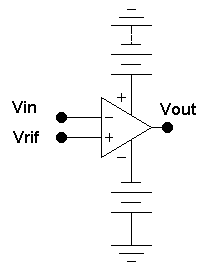 Vin < Vrif     Vout = -Vsat		Vin < Vrif     Vout = +Vsat
	Vin > Vrif     Vout = +Vsat	 	Vin > Vrif     Vout = -Vsat
COMPARATORE A FINESTRA
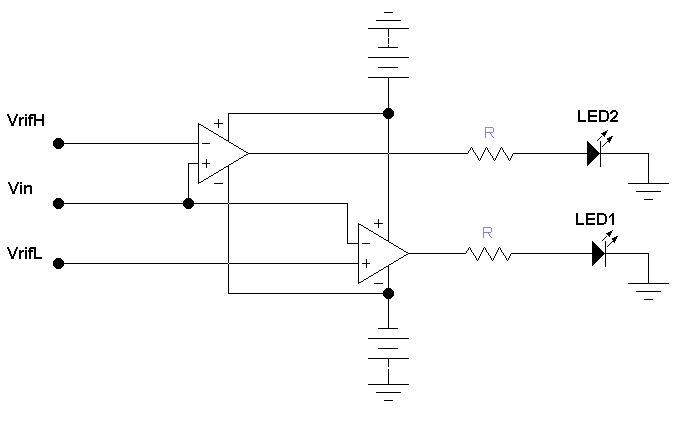 Vin < VrifL		LED1 ON 	LED2 OFF
VrifL < Vin < VrifH	LED1 OFF 	LED2 OFF
Vin > VrifH		LED1 OFF 	LED2 ON
TRIGGER DI SCHMITT
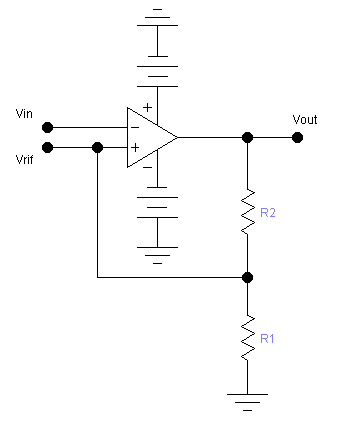 VrifL =  -Vsat        R1__
                        R1+R2

VrifH = +Vsat       R1__
                        R1+R2
TRIGGER DI SCHMITTCON TENSIONI Vrif NON SIMMETRICHE
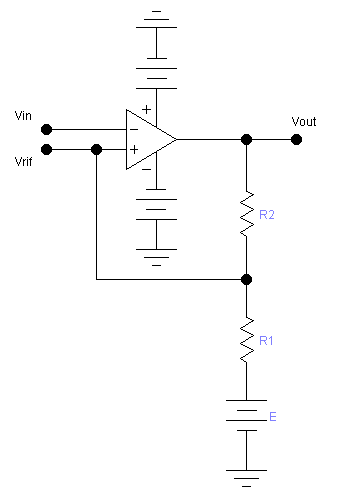 VrifL =  -Vsat         R1_     +  E     R2__  
                         R1+R2            R1+R2
VrifH = +Vsat        R1_    +   E     R2__  
                         R1+R2            R1+R2
CIRCUITO SAMPLE AND HOLD
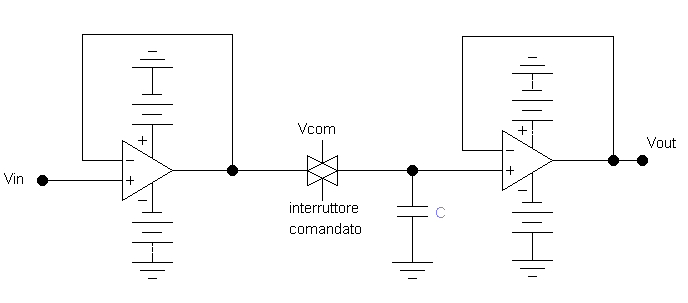 Il circuito di campionamento e tenuta (sample and hold) riceve in ingresso un segnale analogico che deve essere convertito in digitale, lo campiona e mantiene costante il valore campionato per tutto il processo di conversione. 
Il segnale in uscita viene applicato ad un convertitore analogico digitale ADC.